The RTTC as a “proper” right?The need for a more critical understanding of what the law means
Edesio Fernandes
RTTC: different meanings
Philosophical platform
Framework for critical analysis, language to frame understanding of phenomenon
Development imperative
Sociopolitical agenda, rallying cry
Rite, clamour, demand
Rebel practices for radical city
Utopian, anti-capitalist project
As such, not to be institutionalised
Ultimately, a revolutionary - “would be Lefebvrian” - perspective
Could, should it be a “proper” right?
Is there a dimension of sociopolitical reform, a possibility of significant change through legal-institutional-political reform?
“Urban reform”, reformist agenda
From within and outside the legal order, but aiming to improve and expand order
There is a place and role for transgression, rule of law needs to incorporate and dialogue with it
I believe so, not as a goal per se, but as a step of broader sociopolitical process
Creating more arenas for identification, expression, confrontation, and possibly resolution of conflicts
Need for conceptual shift
Dispense with legalistic, instrumentalist notion, view law as sociopolitical process
Together with “anti-law bias”, at root of scepticism
“More violations than achievements”: who said it was supposed to be easy?
At once, object and arena of renewed disputes and struggles
Has played roles in socioterritorial segregation, but what does it take for law to play roles in inclusion?
Not enough recognition of rights and declaration of principles, but also to create processes, mechanisms, instruments and resources of urban governance
Laws enactment, enforcement and interpretation are disputed
Legal reform, institutional change and sociopolitical mobilisation: elusive balance
RTTC: need for clearer definition and more precision
Nature
Contents
Implications
What right, whose right
Human (water, adequate housing)
Umbrella right
“Human rights in the city” is the same as “right to the city”?
Tradition of individual rights
City as legal category (“social functions of the city”)
Social (individual solutions)
Collective (collective solutions)
What city
Urban (and rural?)
Municipal/local (and metropolitan areas, and river basins?)
Is it a good category? (Territory would be better?)
Too Brazilian-Latin American-centric?
Rhetoric, programmatic, enforceability conditions
Claimable?
Violations?
Leilani Fahra
In what spheres
National, local
Or also international?

Contemporary additions to set of rights
UN conventions/declarations/charters
Far more precise
Biodiversity
Global warming
At UN level
Inevitable
More than 50% in urban areas: what is the rule of the game for nation states and global society
Difficulty and resistance: too vague, means nothing, too ambitious, unenforceable
AT UN-H, land and housing always difficult
Housing has disappeared from the agenda
Property discussion bypassing
Yet another, not exclusive, narrative
Institutionalisation does not contain the whole of the sociopolitical process

Henri Lefebvre:
“To dream of the impossible to seize the  realm of the possible”
Drinking from the source
Selective, partial reading of Henri Lefebvre’s ideas
Urban Revolution,  Right to The City
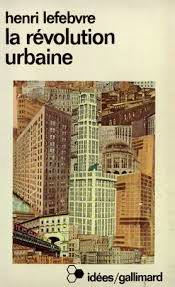 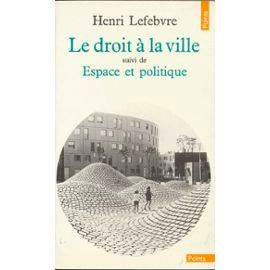 Less known…
Du Contrat de Citoyennete’
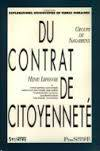 Updating Declaration of Rights
Human Rights have gradually evolved
Citizenship rights remain the same
Introduction of range of collective rights: the right to information; the right of expression; the right to culture; the right to identity in difference and in equality; the right to self-management, that is, the democratic control of the economy and politics; the right to public and non-public services; and above all the ‘right to the city’
Not only right to “another city”, but to this very city, improved, expanded, somewhat transformed
Two intertwined, inseparable pillars
“Right to habitation” – private/public/communal land, social function/value of property, use and exchange values, capture and redistribution of land values, housing and environmental rights, distribution of costs and benefits, informal settlements, public spaces
“Right to participation” -  a collective right as a condition of legal validity of laws, plans, projects, actions, decisions; participation in/control of Executive, Legislative, Judicial powers, representative and direct democracy
Together, land and urban governance framework
The Lefebvrian message
New legal bases of sociopolitical contract to support socioterritorial order
Object and process of mobilisation and struggle
Enormous conceptual, sociopolitical, institutional and legal  disputes around all such issues, all the way, all the time, at all stages
Legal developments
Brazil’s City Statute (of the city itself, not only of the residents of the city)
Constitution of Ecuador
Montreal’s Charter of Rights of Citizens

Local and national laws
The way forward
Discuss nature and define contents of RTTC
From within and outside institutional spaces at all levels
Occupy/dispute existing legal spaces
Struggle for institutionalisation and enactment/interpretation is part of broader struggle
Make room in today’s city without losing sight of Utopian horizon
Assessment of  City Statute
What has happened to the Right to the City in Brazil since groundbreaking legal change?
Has it “stalled”?
Has it perversely contributing to further sociospatial segregation?
New urban land governance framework
Replaced tradition of unqualified individual property rights with notion of the social function of property to support democratisation of the access to urban land and housing
Defined the main articulated principles of land, urban and housing policy
Created processes, mechanisms, instruments, and resources aiming to render urban management viable, emphasis placed on the capture for the community of some of the surplus value generated by state action that has been traditionally fully appropriated by land and property owners
And more
Proposed a decentralised and democratised urban governance system, in which intergovernmental articulation as well as state partnerships with the private, community and voluntary sectors are articulated with several forms of popular participation in the decision- and law-making process
Recognised the collective rights of residents in consolidated informal settlements to legal security of land tenure as well as to the sustainable regularisation of their settlements

For all its many shortcomings, a groundbreaking law
Municipal Master Plans - MMPs
Given the highly decentralised nature of the Brazilian federalism, the materialisation of this legal framework was largely placed in the hands of the municipal administrations especially through the formulation and implementation of Municipal Master Plans – MMPs 
Law placed in the heart of political process, at municipal level
Out of some 1,700 municipalities that had a legal obligation to approve such MMPs so as to apply the City Statute, some 1,450 have already done so - which fact in itself is undoubtedly remarkable
Municipal Master Plans - MMPs
Given the highly decentralised nature of the Brazilian federalism, the materialisation of this legal framework was largely placed in the hands of the municipal administrations especially through the formulation and implementation of Municipal Master Plans - MMPs 

Out of some 1,700 municipalities that had a legal obligation to approve such MMPs so as to apply the City Statute, some 1,450 have already done so - which fact in itself is undoubtedly remarkable
What has actually happened with the new generation of MMPs?
The existing studies have clearly shown that there has been progress on many fronts
The general discourse of urban reform has been adopted by most MMPs
Specific sectors – environment, cultural heritage – have been dealt with
There has been a widespread creation of ZEIS - Special Zones of Social Interest corresponding to the areas occupied by existing informal settlements
And more
Whatever the variations – which naturally express the different political realities in the municipalities – the participatory nature of the discussion of the MMPs was remarkable;
Perhaps the main achievement has been the record production of data and all sorts of information about Brazilian cities
Problems of legal efficacy undermining the new MMPs
Excessive formalism and bureaucracy of municipal laws
Requirement of further regulation by several subsequent laws for full enforcement
Punctual changes have been promoted without participation
Both the obscure legal language and the imprecise technical legal writing (urban laws are rarely written by legal professionals) have widened the scope for legal and sociopolitical disputes
Problems of social efficacy undermining the new MMPs
Remain traditional plans, technical and regulatory, failing to territorialise proposals and intentions, as well as to intervene in the land structure and in the land and property markets
The emphasis on the new tools has been placed without a clearly defined project for the city
Failed to recapture surplus value resulting from state and collective action, and when this has happened, there has been limited social redistribution of the new financial resources
And more
Failure to earmark central, serviced, vacant land for social housing
No specific criteria for urban expansion, public property has not been given a social function, and no articulated socioenvironmental approach
Large projects have often bypassed the MMPs – and assumed collective eviction 
Land, urban, housing, environmental, fiscal and budgetary policies have not been integrated, and the regularisation of informal settlements is an isolated policy, imposing technical difficulties to the legalisation of informal settlements
Capacity to act/judicial interpretation
Bureaucratic management and technical complexity have also meant that there has been a widespread lack of administrative capacity to act at municipal level
Many MMPs are mere copies of models promoted by an “industry” of consultants
Obscure planning language has been as problematic as obscure legal language
Judicial interpretation using other legal principles
False hostages
Despite the possibility of significantly changing the course of things through the formulation of profoundly different and inclusive MMPs, with the support of lawyers, urban planners and public managers remain, and have seemingly become increasingly more, hostages to exclusionary land and property markets that they have created and fomented in the first place, as well as of segregating public policies that they have implemented
The law is not the problem!
Brazil’s legal-urban order has significantly changed, but... 
Have the jurists understood that? 
Has the nature of urban planning been changed accordingly? 
Have urban managers assimilated the new principles? Have judges used specific principles to resolve conflicts?
Has civil society wakened up to the new legal realities?
New rules of the game
To play the game according to the new rules is fundamental for the collective construction of sustainable and fairer cities for the present and future generations
Need to overcome the existing obstacles and improve the legal order further; but above all, to fight for the full enforcement of the City Statute
A general conclusion
If “bad laws” can make it very difficult both the recognition of collective and social rights and the formulation of inclusive public policies, “good laws” per se do not change urban and social realities
Much as they express principles of sociospatial inclusion and socioenvironmental justice, or even, as is the rare case of the City Statute, when the legal recognition of progressive principles and rights is supported by the introduction of the processes, mechanisms, tools and resources necessary for their materialisation
Renewed sociopolitical mobilization
If decades of sociopolitical disputes were necessary for the reform of the legal-urban order and for the enactment of the City Statute, a new historical stage has been opened ever since, namely, that of the sociopolitical disputes at all governmental levels, within and outside the state apparatus, for its full enforcement
The fact is that Brazil, and Brazilians, have not yet done justice to the City Statute
To deserve the City Statute!